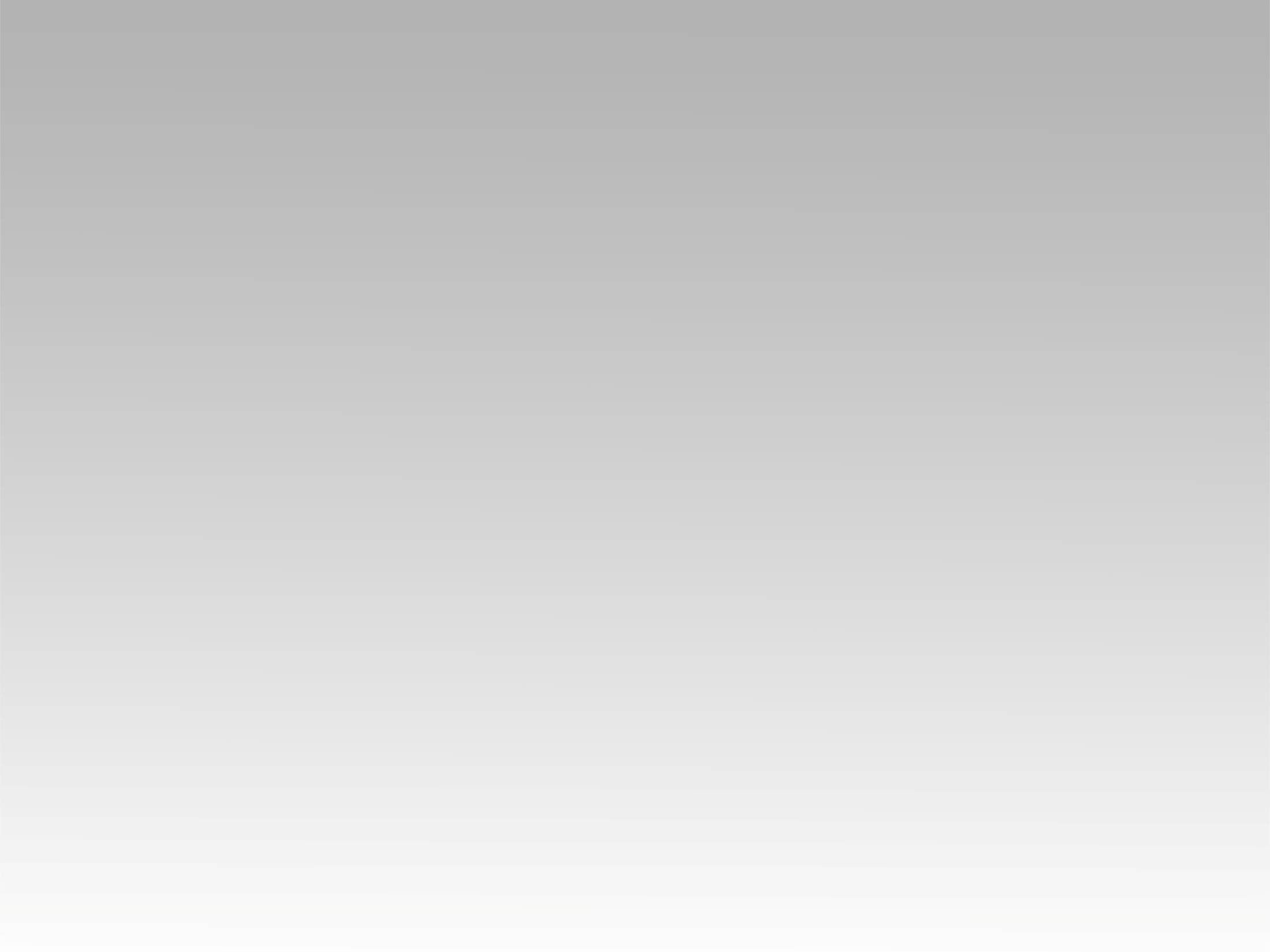 تـرنيــمة
ناس كتير على اسمك
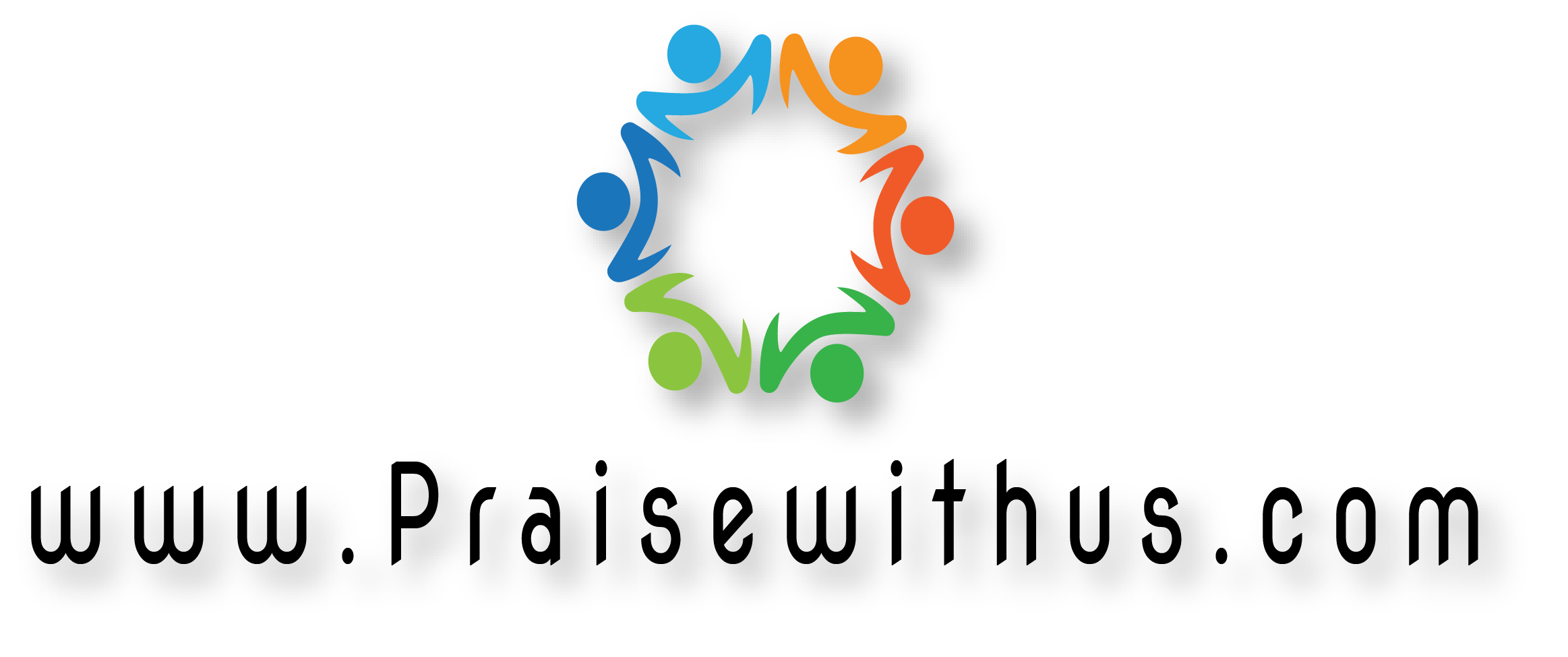 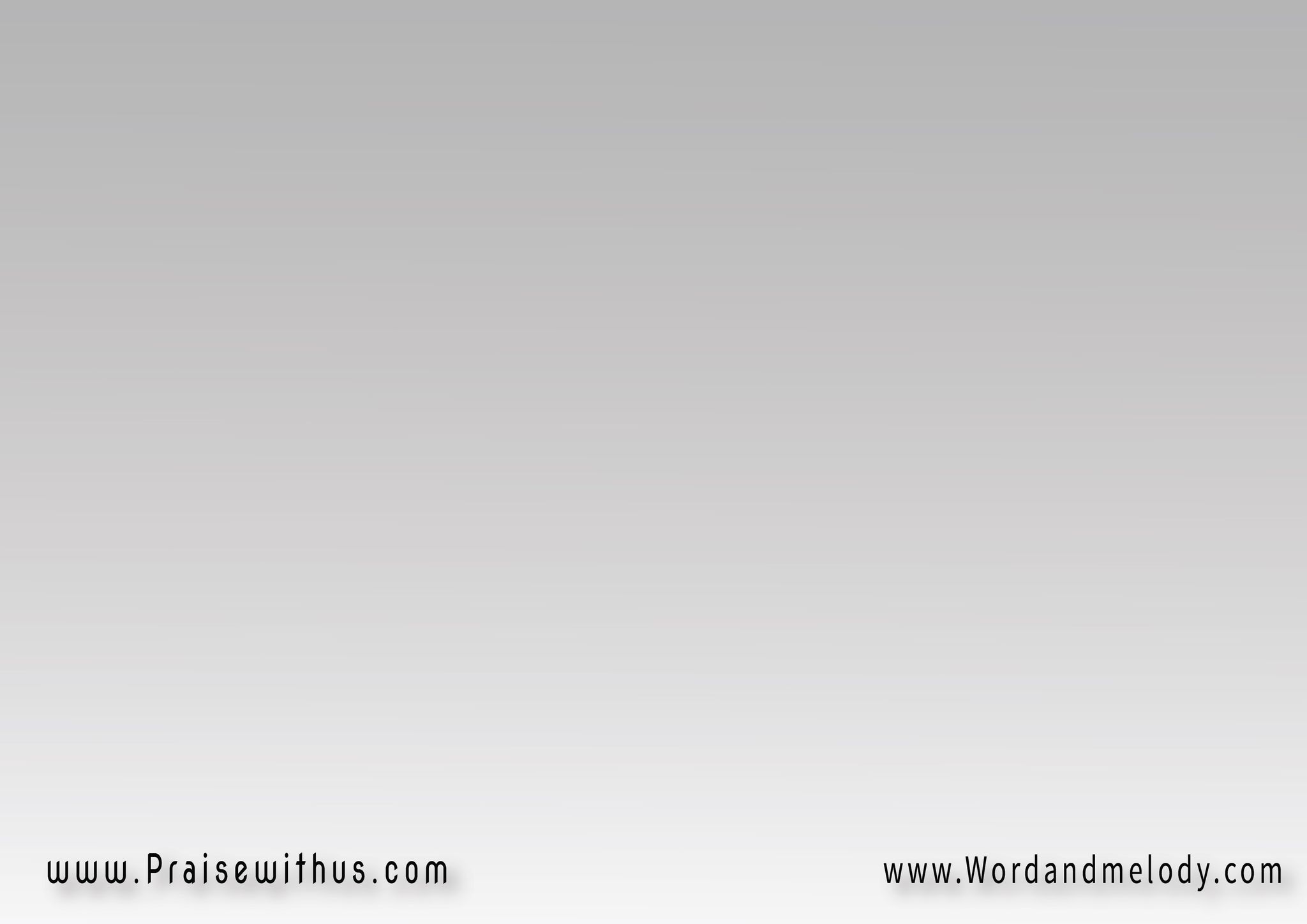 ناس كتير على إسمك 
وهما جاهلينكوناس أكتر بالإسم لك 
وبتعبد غيرك
وناس تانيين تشتاق 
لك وتتمنى تجيلكوناس هنا وعايشين لك 
وتموت ولا تهينك
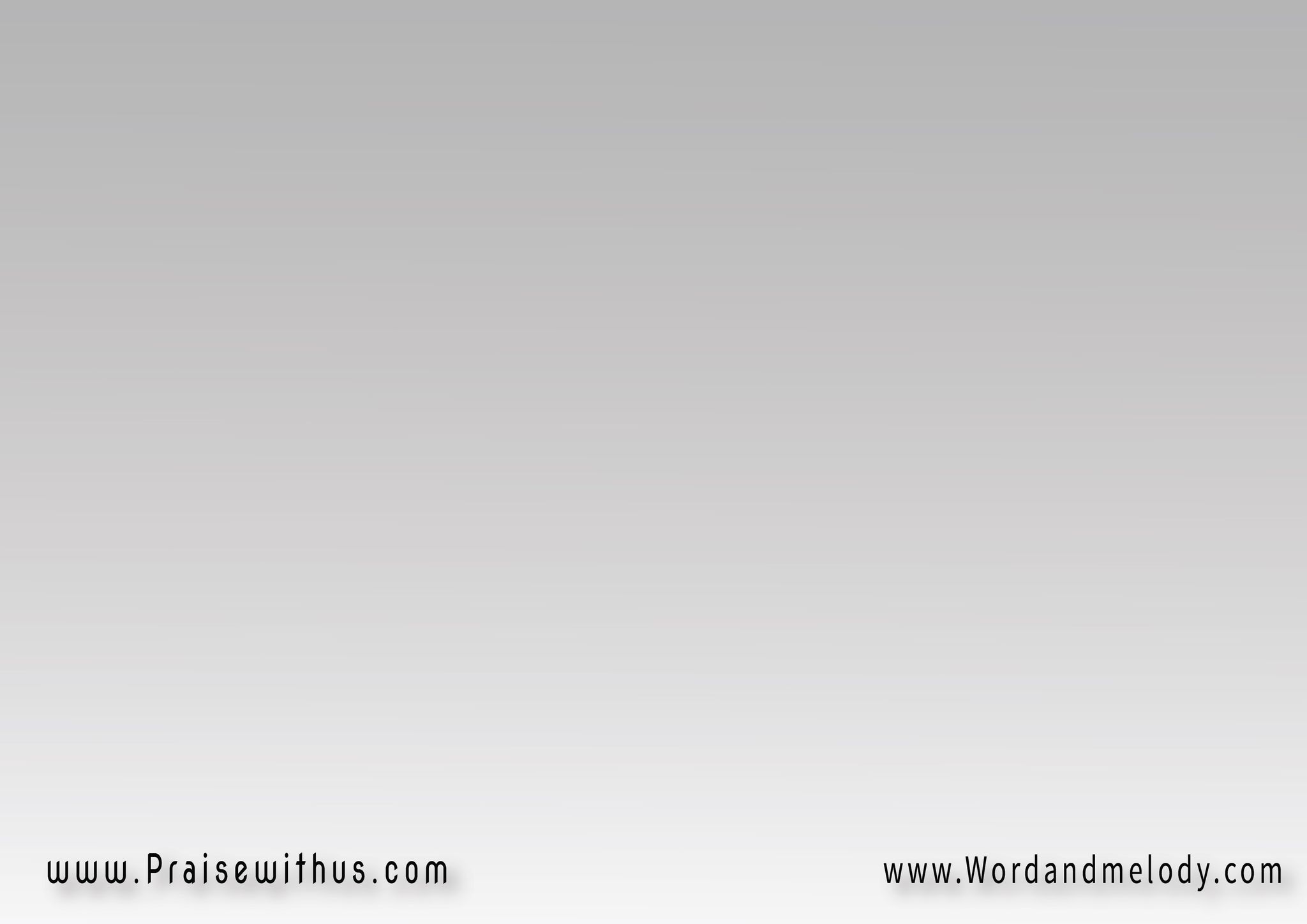 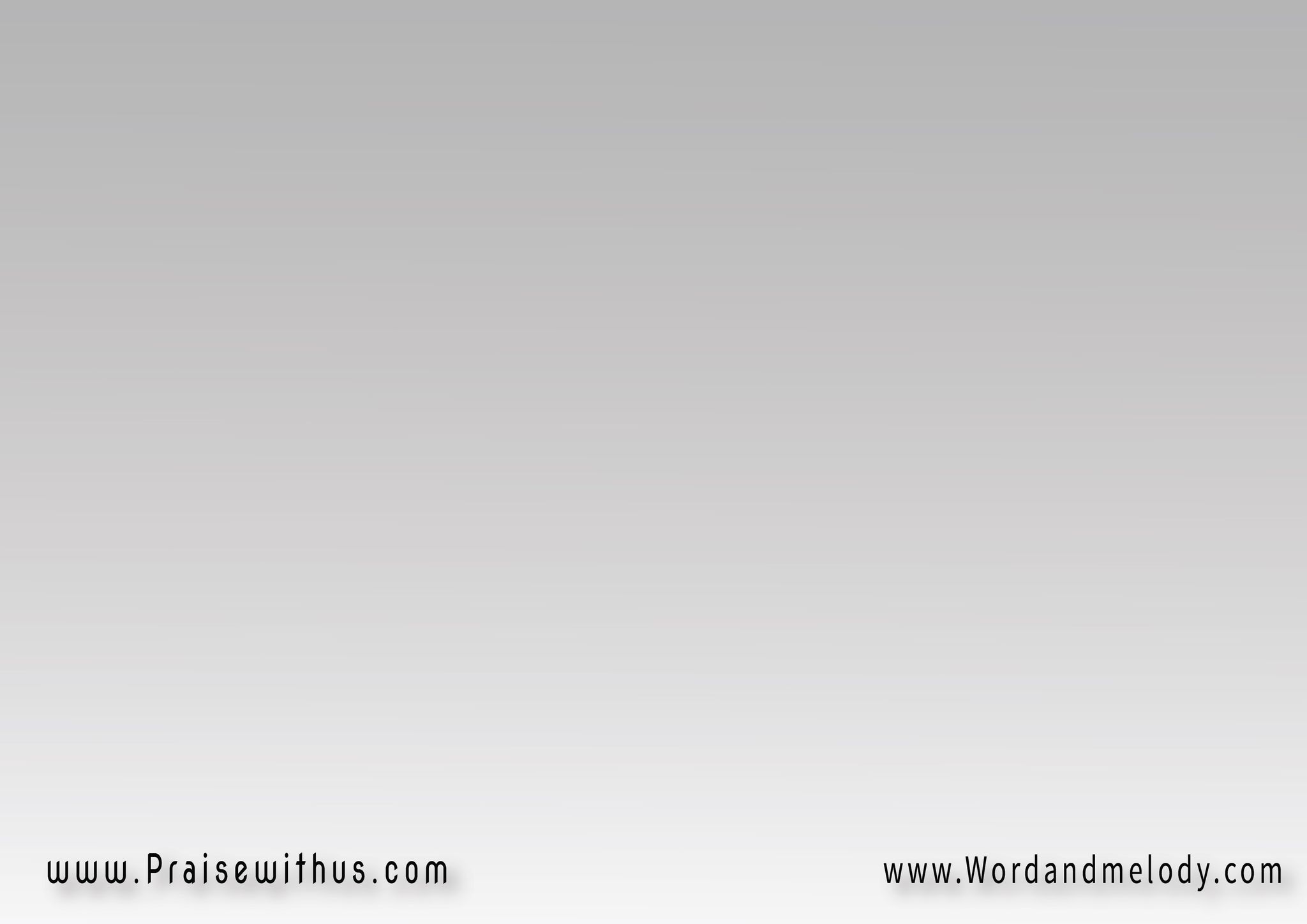 آه آه آه وعايزينكآه آه آه وحبينكتيجي بلدنا تانىتيجي بيوتنا تانيبالروح بإنجيلكبالروح بقى نجيلك
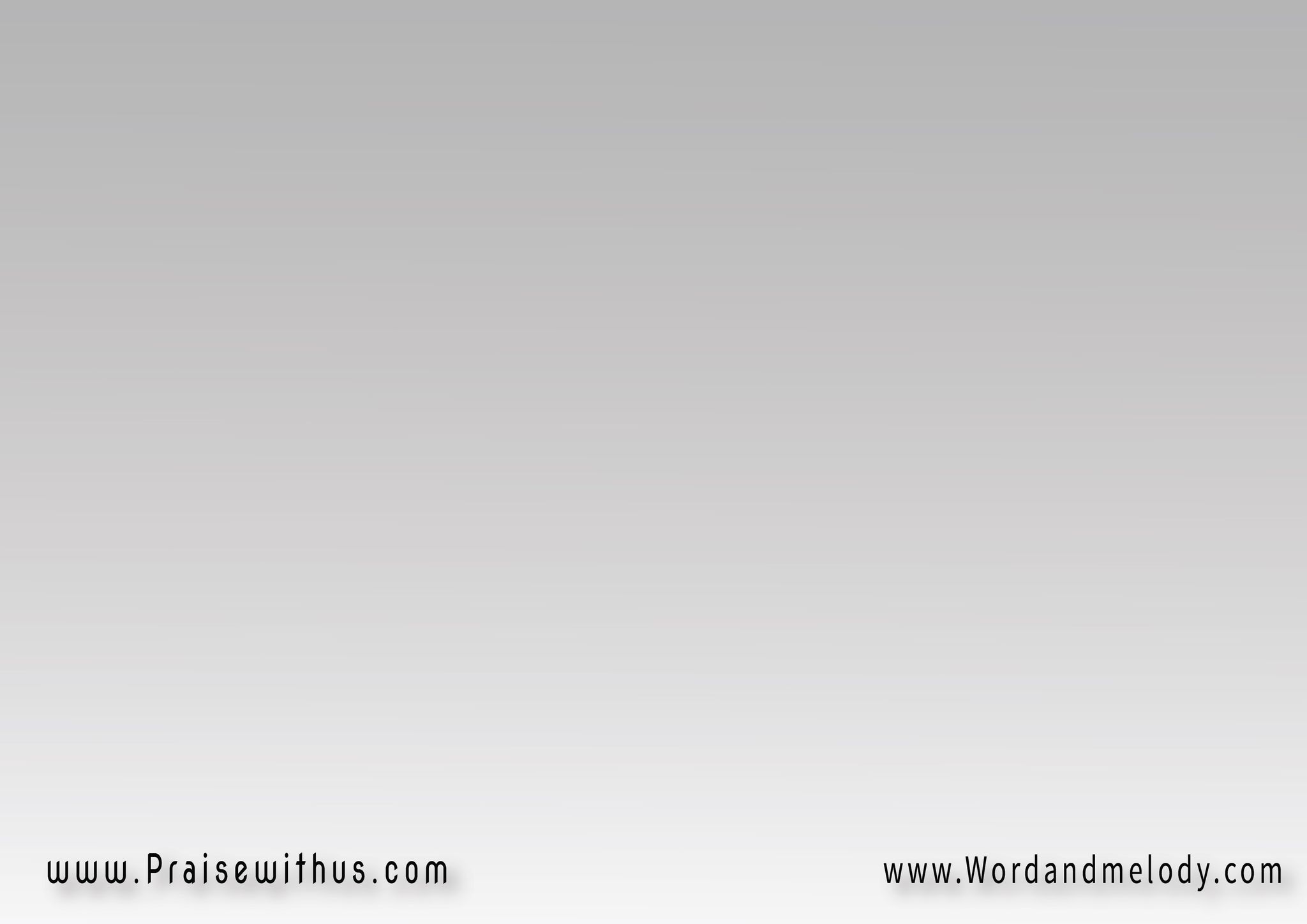 ناس واظبوا في كنايسهم 
وإنت غايب عنهموناس خدموا في كنايسهم تعاليمهم وعلمهم
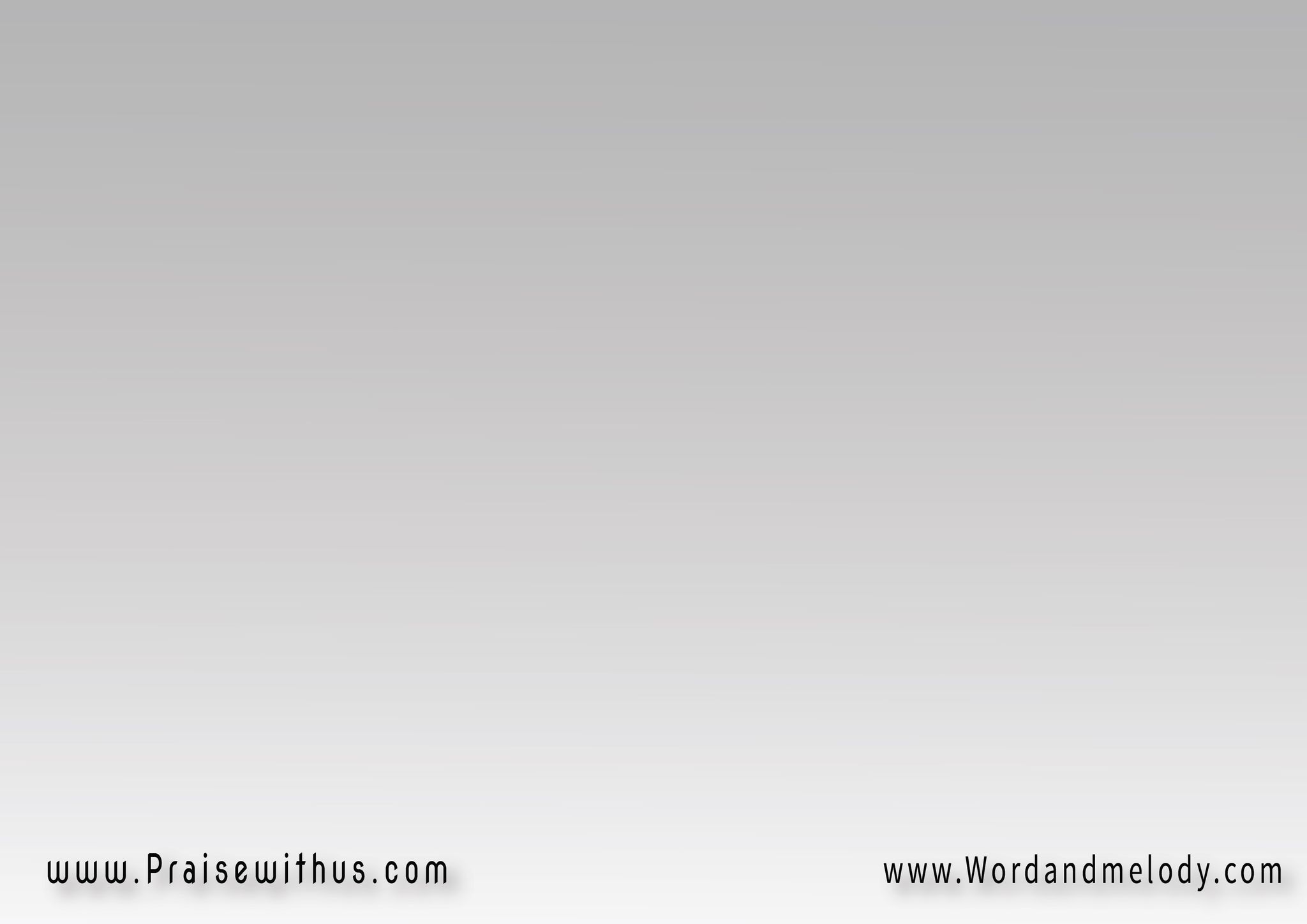 والروح بيضم يوماتي 
في كنيستك من غيرهموناس عمدان وحجارة 
ومنارة إيمانهم
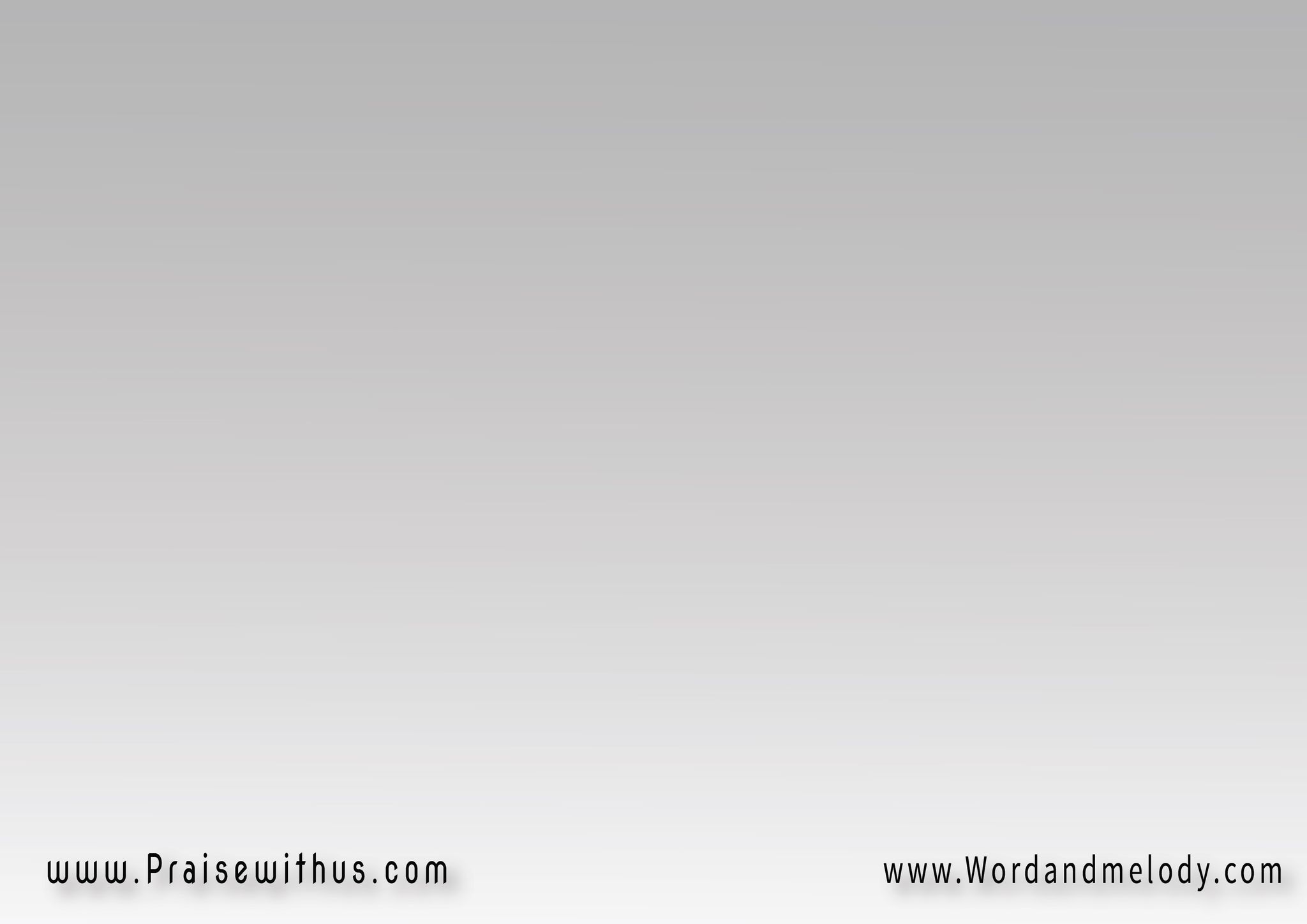 آه آه آه وعايزينكآه آه آه وحبينكتيجي بلدنا تانىتيجي بيوتنا تانيبالروح بإنجيلكبالروح بقى نجيلك
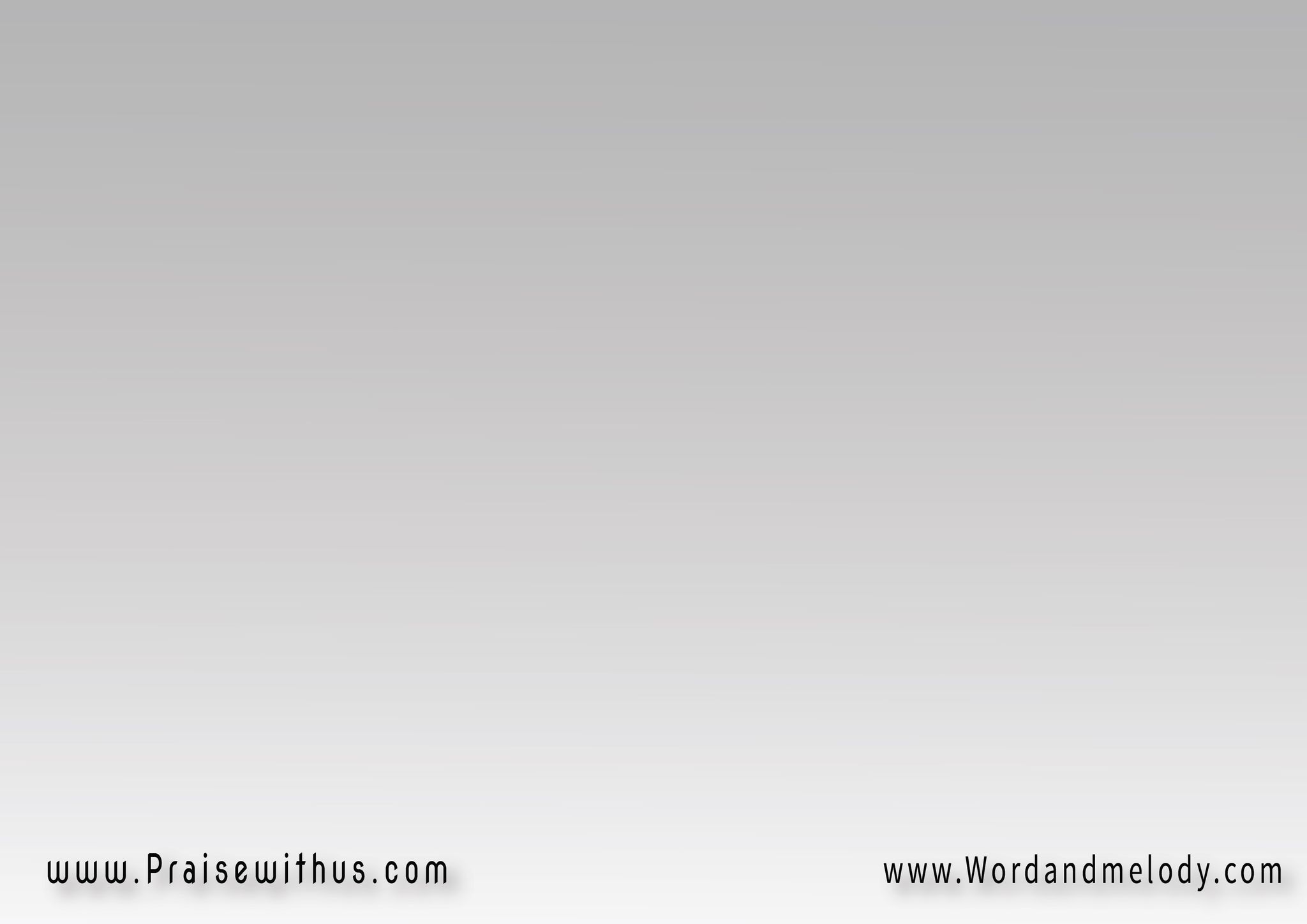 نشهد هنا عن إسمك 
وإنت شاهد عنانحمل بفرح نيرك 
وإنت إللي شايلنا
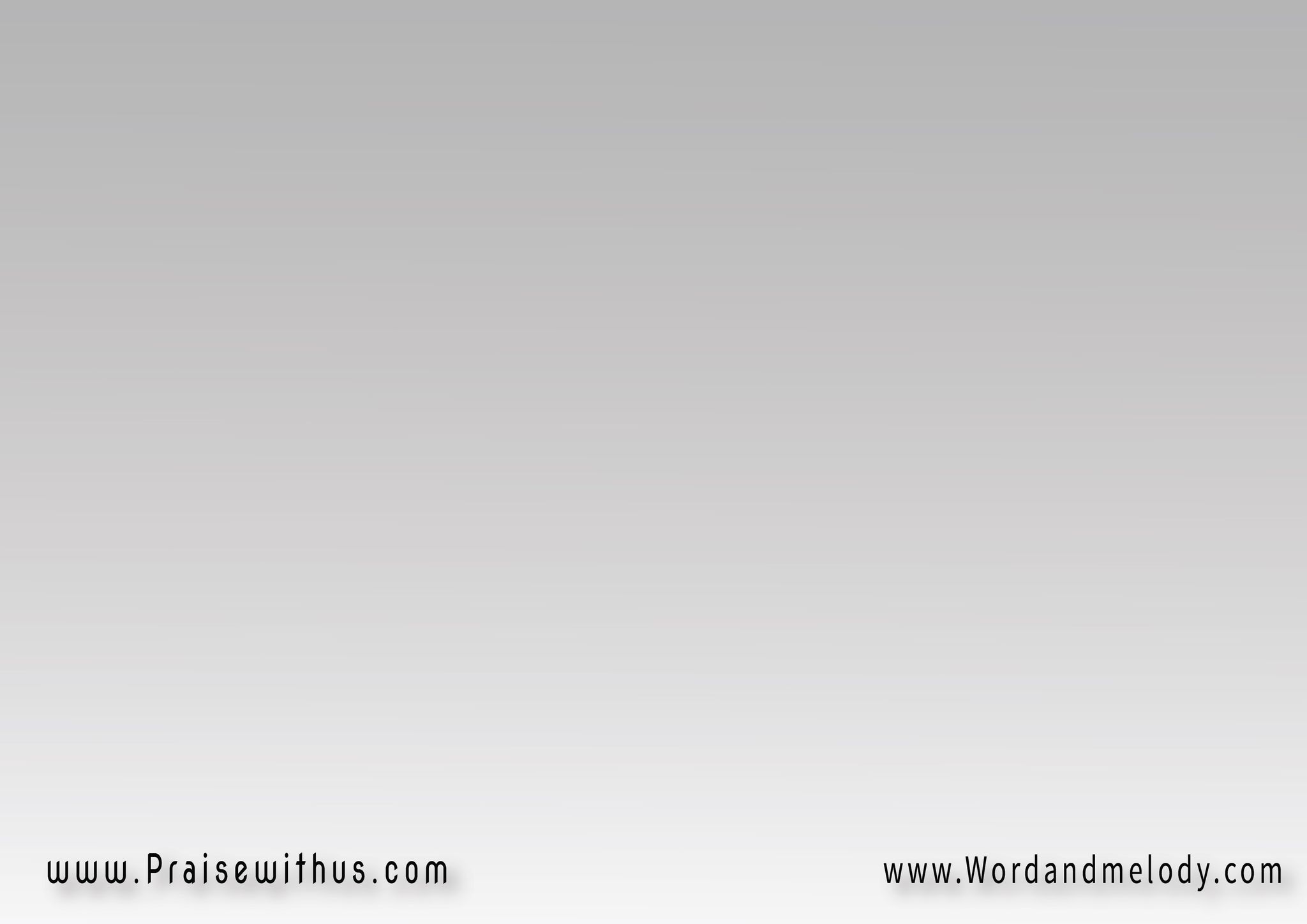 نخدم هنا فى ولادك 
وبتخدم فينانحمي إيمان إنجيلك
 وإنت إللي حامينا
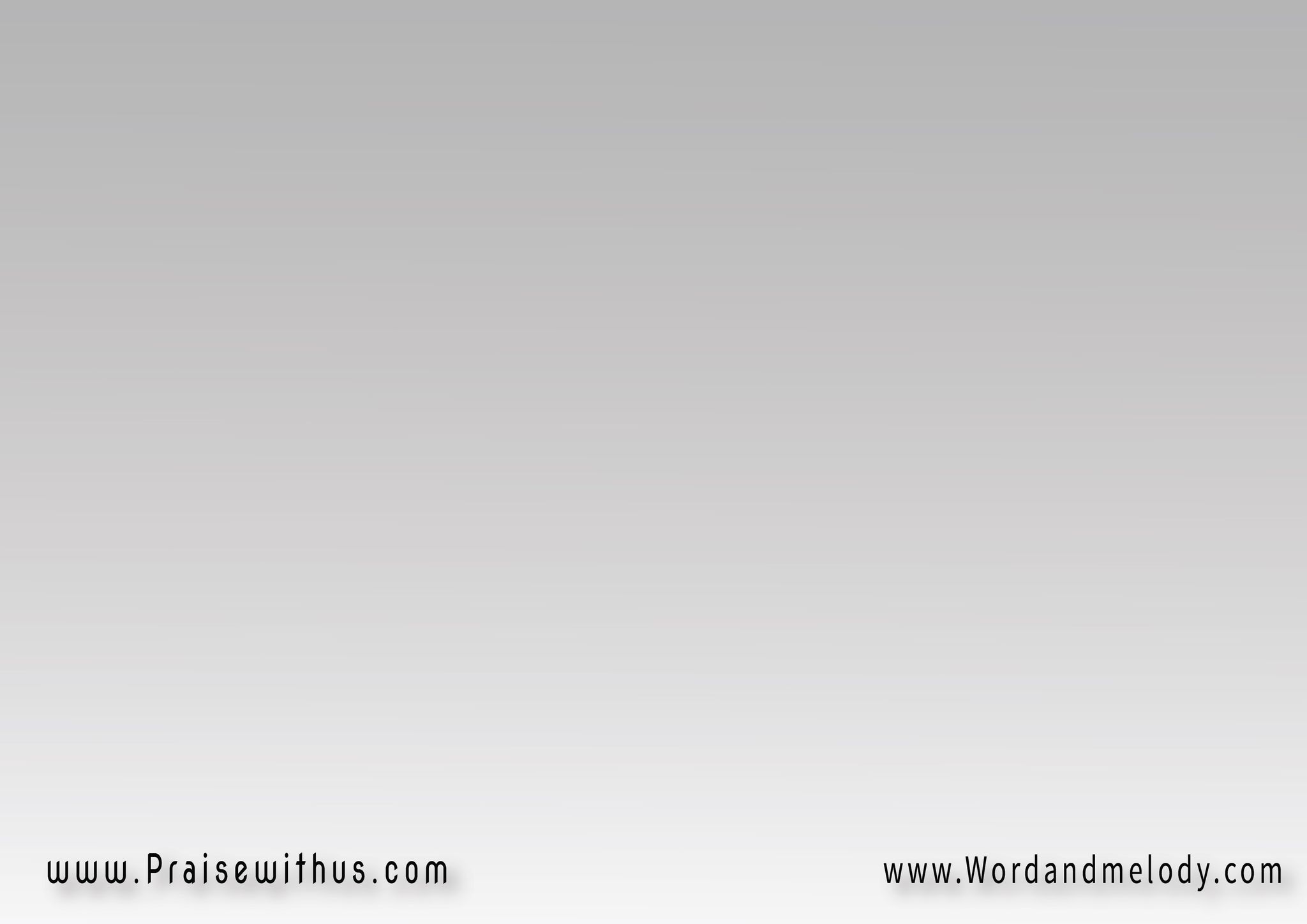 آه آه آه وعايزينكآه آه آه وحبينكتيجي بلدنا تانىتيجي بيوتنا تانيبالروح بإنجيلكبالروح بقى نجيلك
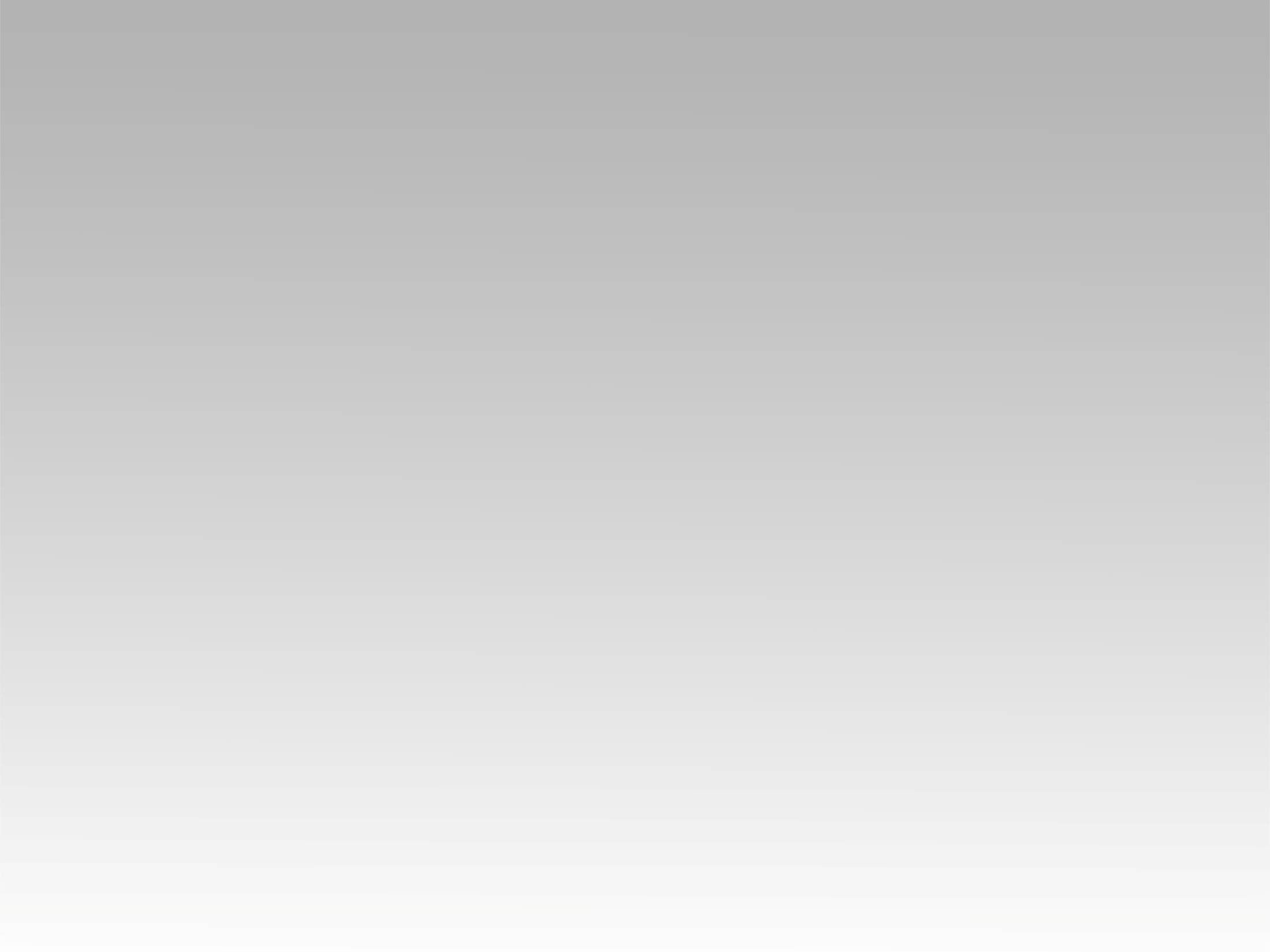 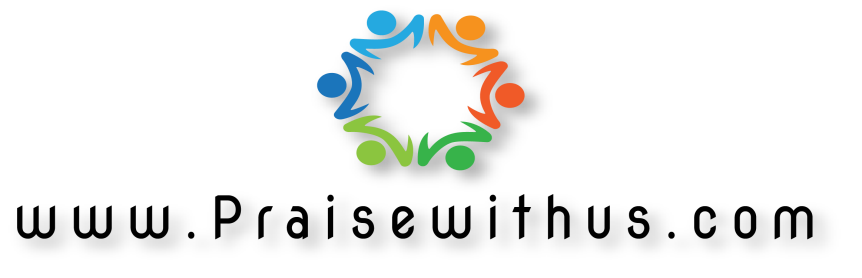